Квест «Сокровища пиратов»
Алгебра
8 класс
Здравствуйте, ребята!
Я – капитан Пит. Мне нужна помощь в поиске сокровищ.
 Ваш учитель порекомендовал мне вас как отважных, смелых и очень умных учеников!
Я уверен, что вместе мы отыщем сокровища!
Если  у вас будут проблемы, то можете обращаться к моему попугаю Флинту, для этого просто кликните по нему.
Удачи, друзья мои!
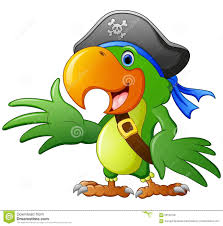 Задание 1. 
Что такое квадратное уравнение? Выберите правильный вариант ответа:
Это легко, попробуйте сами!
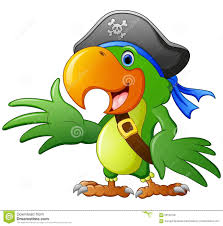 Квадратное уравнение — это уравнение вида a x 2 + b x + c = 0
Молодцы, переходим к следующему заданию!!!
Квадратное уравнение — это уравнение вида a x  + b x2 + c = 0
Квадратное уравнение — это уравнение вида a x 2 + b x + c2 = 0
Задание 2. 
Заполните пропуски:
Ничем не могу помочь. Это задание слишком легкое!
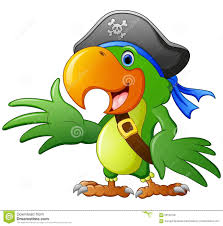 Квадратные уравнения бывают полными и                                  Числа а, b. c называются                                                 
Если старший коэффициент квадратного уравнения равен 1, оно называется
приведенным
коэффициентами
неполными
Задание 3. 
Укажите формулировку теоремы  Виета:
Сумма корней приведенного квадратного трехчлена x2+px+q=0 x2+px+q=0 равна его первому коэффициенту p с противоположным знаком, а произведение - свободному члену q.
Сумма корней приведенного квадратного трехчлена x2+px+q=0 x2+px+q=0 равна его второму коэффициенту p с противоположным знаком, а произведение - свободному члену q.
Сумма корней приведенного квадратного трехчлена x2+px+q=0 x2+px+q=0 равна его второму коэффициенту p с противоположным знаком, а произведение - первому члену x.
Задание 4. 
Укажите, сколько корней имеет данное квадратное уравнение 8х2+3х-5=0
Неверно, Флинт готов вам помочь!
1
Вы правы!
2
Неверно, обратитесь к Флинту за помощью!
Корней нет
Квадратное уравнение имеет 2 корня, если D>0;
Квадратное уравнение имеет 1 корень, если D=0;
Квадратное уравнение не имеет корней, если D<0.
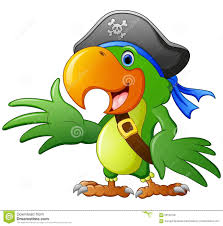 Задание 5. 
Из предложенных ниже квадратных равнений выберите то уравнение, которое не имеет корней:
7х2-6х+2=0
8х2-3х-5=0
7х2-6х-2=0
х2+2х-3=0
Квадратное уравнение не имеет корней, если D<0.
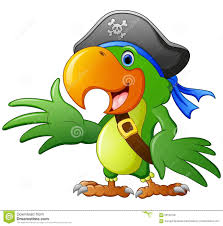 Задание 6. 
Укажите корни данного квадратного уравнения 100х2-87х-187=0
-1 и 1,1
1 и 1,87
-10 и 10,87
Абсолютно верно!
-1 и 1,87
D=b2-4ac;
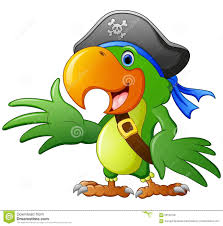 Задание 7. 
Какое из приведенных ниже уравнений можно решить по теореме Виета?
Х2-7х+12=0
3Х2-9х+20=0
2Х2-7х+15=0
7Х2-2х+3=0
С помощью теоремы Виета можно решить приведенные квадратные уравнения
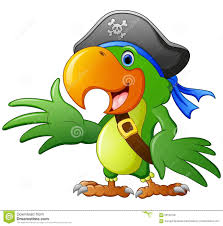 Задание 8. 
Укажите корни квадратного уравнения 20х2-6х=0
0 и 0,3
0 и 3
0 и 2,5
0 и -0,3
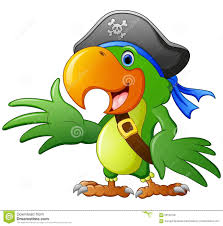 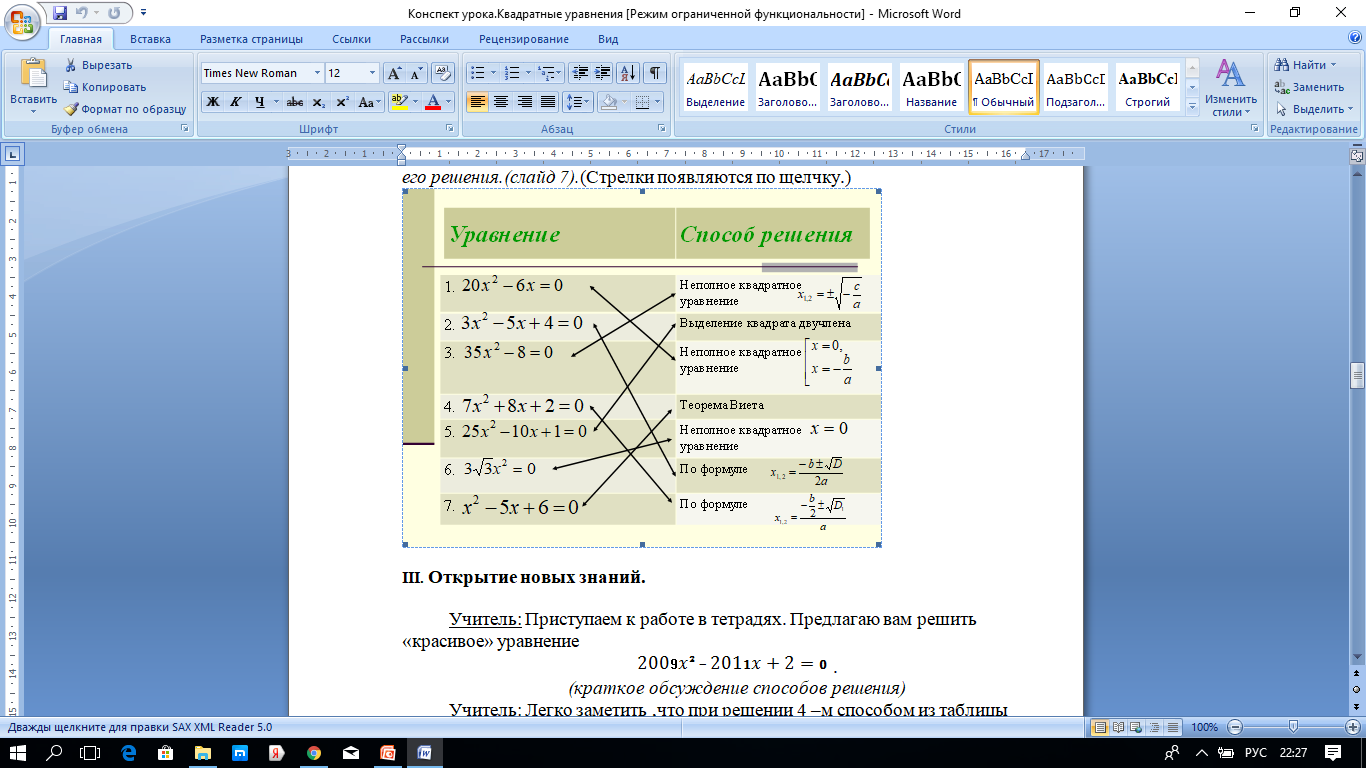 Дорогие друзья! 
На этом наши приключения закончились, сокровища найдены! Спасибо за помощь,  без вас и ваших знаний мы с Флинтом бы не справились!
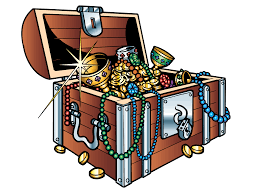